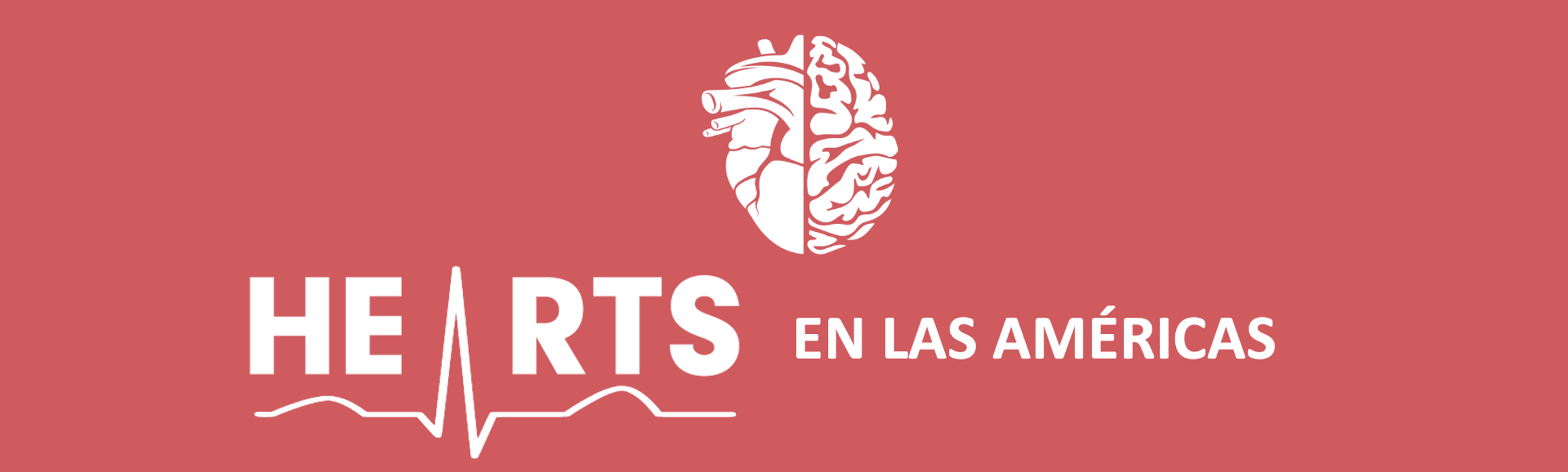 Iniciativa HEARTS en Cuba
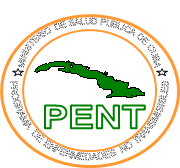 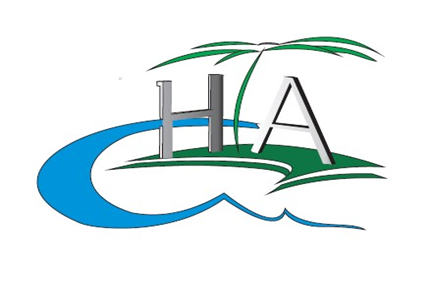 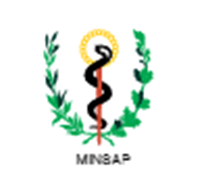 Junio 28 y 29, 2021
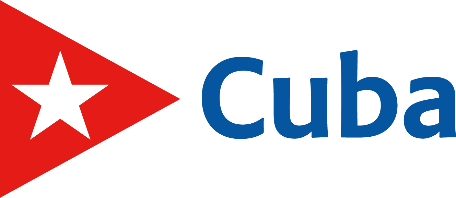 Proyecciones de Expansión de HEARTS en Cuba al 2025
Situación en 2020
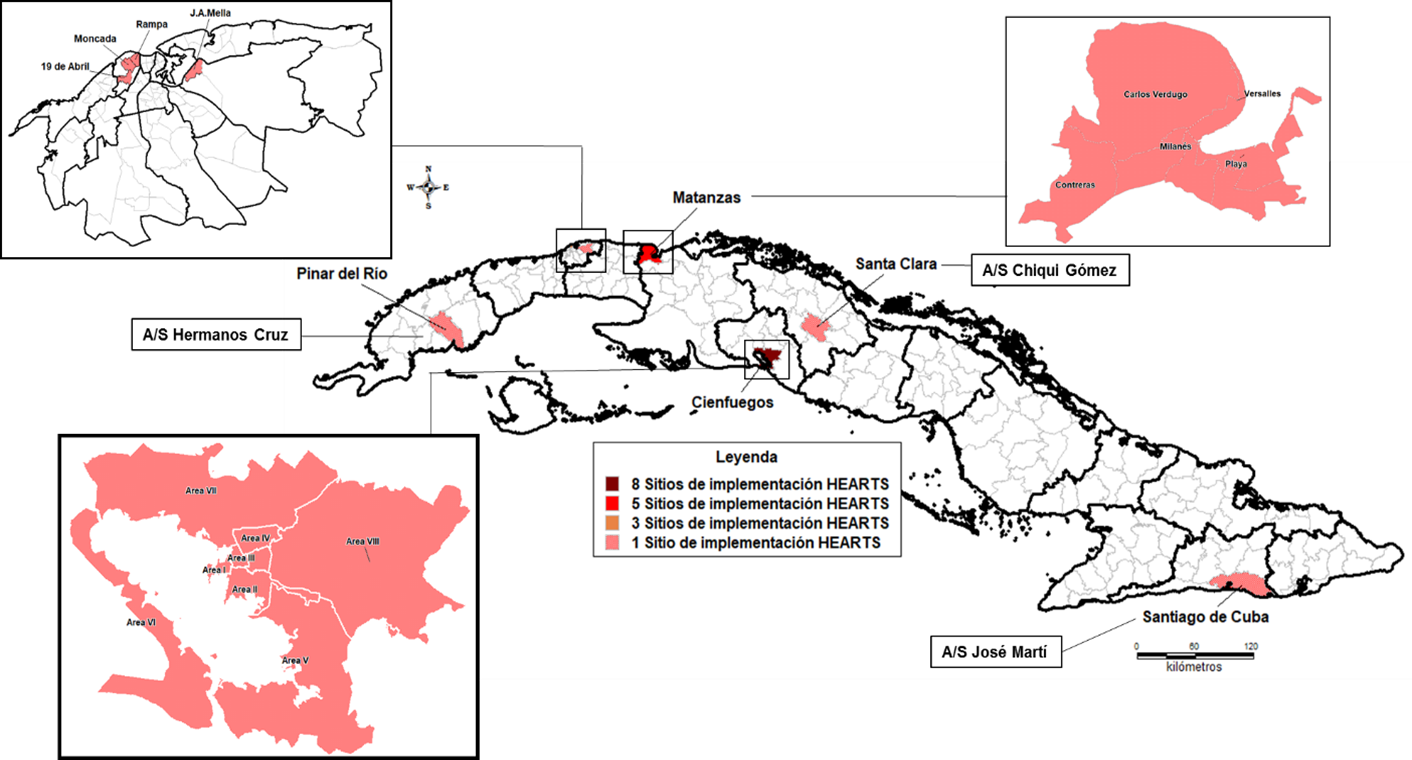 ¿Cómo se va a incluir la expansión de la Iniciativa HEARTS como parte del fortalecimiento del sistema de salud en el país?
Actualización del programa nacional de control de Hipertensión Arterial
Perfeccionamiento del programa del Médico y la Enfermera de la Familia
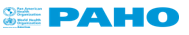 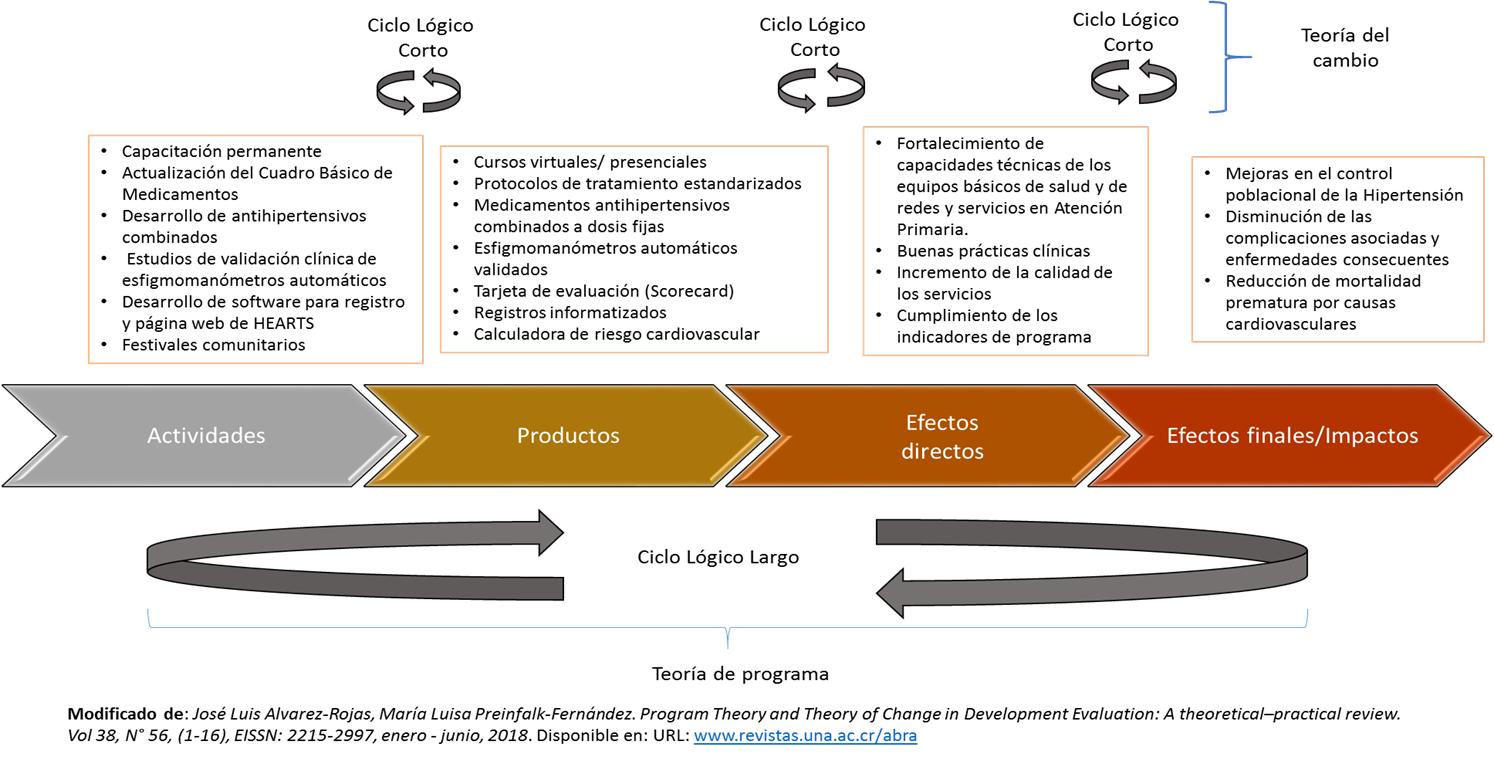 Principales hitos que se esperan para la expansión progresiva de HEARTS en el país para 2021 y 2022
La expansión de HEARTS en Cuba se proyecta sobre un escenario epidemiológico complejo debido a la COVID-19. 

En 2021 los equipos básicos de salud se han centrado en el enfrentamiento a la pandemia, el mantenimiento de los servicios básicos, las intervenciones sanitarias y la vacunación masiva a la población.

La implementación progresiva de HEARTS para finales de 2021 y en 2022 se convertirá en parte importante de la respuesta post-COVID del Sistema Nacional de Salud.
Qué desafíos se vislumbran y soluciones propuestas
Qué apoyo necesita de la Sede Regional para la expansión de la Iniciativa HEARTS
Continuidad en el acompañamiento técnico por expertos internacionales, con especial interés en los sistemas de registro.
Recursos para la informatización en el primer nivel de atención.
Desarrollo de productos específicos para los equipos básicos de salud que contribuyan a mejorar el desempeño en cuidados cardiovasculares.
Materiales educativos para la capacitación del personal sanitario, los pacientes y las familias.
Apoyo en  la producción científica y su visibilidad.
Lecciones aprendidas
La creación de nuevos espacios de discusión con la industria permitieron  establecer prioridades en el desarrollo de fármacos de uso emergente y proyectar estudios de validación clínica de los esfigmomanómetros automáticos producidos en el país.

El fortalecimiento permanente de las capacidades técnicas es un elemento indispensable para garantizar la calidad en los procesos y los resultados de la intervención.

El incremento gradual de los sitios de implementación ha mostrado la necesidad de modificar el sistema de registro para el reporte de datos de alta calidad.